Cheminement de Boccia Canada en développement de la compétition
Phase de formation
Phase de certification
Phase de maintenance
S’enregistrer pour une évaluation avec Boccia Canada
Minimum 16 ans
Modules multisport :
-Enseignement et apprentisage
-Prise de décisions éthiques
-Planification d’une séance d’entraînement
-Élaboration d’un programme sportif de base
Bâtir portfolio d’entraîneur(e)*
20 points de DP avec le boccia, le PNCE ou d’autres activités de développement professionnel
Plan de leadership
Plan d’entraînement annuel
Dév. de la compétition de l’ACE
(modules multisport)
Plan de 3 séances d’entraînement
Diplôme avancé en coaching ou maîtrise en coaching de haute performance et leadership technique
Évaluation de l’entraîneur(e)
Efficacité en entraînement et en leadership
Plan d’action d’urgence
Gestion des conflits
Orientation des athlètes/de l’équipe
Gestion d’un programme sportif
Diriger un sport sans dopage
Rapport de compétition
Évaluation en ligne « Prise de décisions éthiques »
Formation et mises à jour pour les personnes-ressources d’apprentissage
Psychologie de la performance**
Évaluation en ligne « Diriger un sport sans dopage »
Développement des qualités athlétiques**
Évaluation en ligne « Gestion des conflits »
Prévention et récupération**
Module en ligne « Prendre une tête d’avance »
Formation et mises à jour pour les évaluateur(trice)s
Planification de la performance
* Évaluation par des mentor(e)s ou des évaluateur(trice)s externes
Planification avancée d’une séance d’entraînement
**  Doit être complété avant le module de planification de la performance
Formation et mises à jour pour les mentor(e)s
Boccia Canada
Réseau des ICS


**  Doit être complété avant le module de mentorat
Observation en entraînement
Analyse de la performance technique et tactique **
Formation et mises à jour pour les personnes—ressources d’apprentissage et les évaluateur(trice)s maîtres
Programme de mentorat en analyse technique et tactique
Observation en compétition
Entraîneur(e) développement : Statut certifié
Entraîneur(e) développement : Satut maintenu
Entraîneur(e) développement :Satut formé
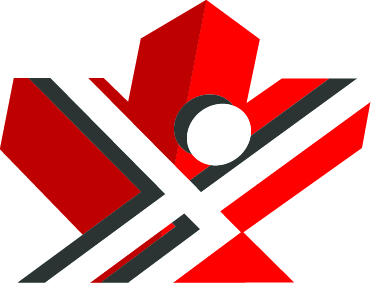 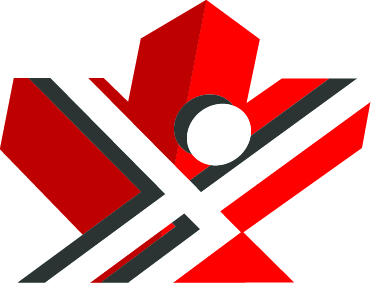 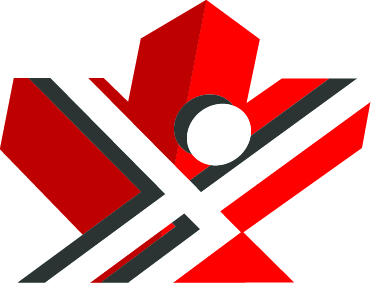 [Speaker Notes: Coaches can complete the Analyse Tech/Tact performance module before they complete all the MSM modules. They CANNOT compelte the mentoring until after the Tech/Tac module.]